ИНСПЕКЦИЯ ГОСУДАРСТВЕННОГО
СТРОИТЕЛЬНОГО НАДЗОРА
НОВОСИБИРСКОЙ ОБЛАСТИ
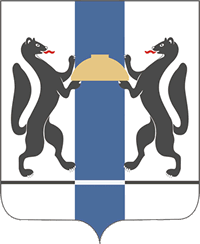 Цифровая трансформация строительной отрасли и региональный государственный строительный надзор
КИСЕЛЕВА Екатерина Евгеньевна
Начальник нормативно-технического отдела инспекции
www.gsn.nso.ru
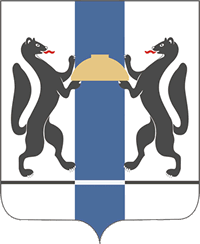 ИНСПЕКЦИЯ ГОСУДАРСТВЕННОГО
СТРОИТЕЛЬНОГО НАДЗОРА
НОВОСИБИРСКОЙ ОБЛАСТИ
Распоряжение Правительства РФ от 27.12.2021 N 3883-р«Об утверждении стратегического направления в области цифровой трансформации строительной отрасли, городского и жилищно-коммунального хозяйства Российской Федерации до 2030 года»
www.gsn.nso.ru
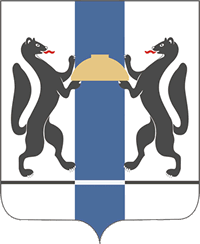 ИНСПЕКЦИЯ ГОСУДАРСТВЕННОГО
СТРОИТЕЛЬНОГО НАДЗОРА
НОВОСИБИРСКОЙ ОБЛАСТИ
В ходе реализации стратегического направления будут внедрены следующие технологии:
технологии информационного моделирования;
технологии обработки больших данных;
технологии систем распределенного реестра;
технологии виртуальной и дополненной реальностей;
технологии быстродействующих систем обработки информации;
технологии пространственного анализа и моделирования;
технологии в области искусственного интеллекта;
технологии интернета вещей;
технологии проводной и беспроводной передачи данных;
технологии телеметрии;
технологии микроэлектроники и радиоэлектроники.
www.gsn.nso.ru
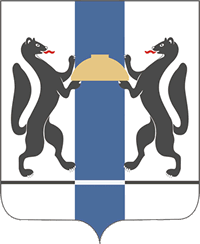 ИНСПЕКЦИЯ ГОСУДАРСТВЕННОГО
СТРОИТЕЛЬНОГО НАДЗОРА
НОВОСИБИРСКОЙ ОБЛАСТИ
Указанные технологии будут применены:
при формировании графика строительства;
при оказании государственных и муниципальных услуг;
при формировании реестра нормативно-технических документов в машинопонимаемом и человекочитаемом виде;
при реализации строительного надзора и строительного контроля;
при реализации концепции "умный дом".
www.gsn.nso.ru
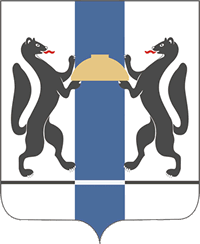 ИНСПЕКЦИЯ ГОСУДАРСТВЕННОГО
СТРОИТЕЛЬНОГО НАДЗОРА
НОВОСИБИРСКОЙ ОБЛАСТИ
Проекты цифровой трансформации строительной отрасли, городского и жилищно-коммунального хозяйства Российской Федерации до 2030 года
(Приложение № 1 к стратегическому направлению в области цифровой трансформации строительной отрасли, городского и жилищно-коммунального хозяйства Российской Федерации до 2030 года)
www.gsn.nso.ru
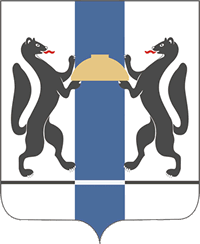 ИНСПЕКЦИЯ ГОСУДАРСТВЕННОГО
СТРОИТЕЛЬНОГО НАДЗОРА
НОВОСИБИРСКОЙ ОБЛАСТИ
Развитие применения технологии информационного моделирования на всех этапах жизненного цикла объекта капитального строительства и инфраструктуры

Срок реализации проекта 2021 – 2030;
www.gsn.nso.ru
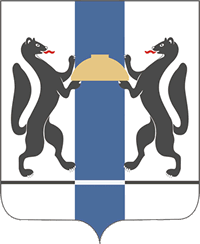 ИНСПЕКЦИЯ ГОСУДАРСТВЕННОГО
СТРОИТЕЛЬНОГО НАДЗОРА
НОВОСИБИРСКОЙ ОБЛАСТИ
постановление Правительства Российской Федерации 
от 5 марта 2021 г. N 331
 
ОБ УСТАНОВЛЕНИИ
СЛУЧАЯ, ПРИ КОТОРОМ ЗАСТРОЙЩИКОМ, ТЕХНИЧЕСКИМ ЗАКАЗЧИКОМ,
ЛИЦОМ, ОБЕСПЕЧИВАЮЩИМ ИЛИ ОСУЩЕСТВЛЯЮЩИМ ПОДГОТОВКУ
ОБОСНОВАНИЯ ИНВЕСТИЦИЙ, И (ИЛИ) ЛИЦОМ, ОТВЕТСТВЕННЫМ
ЗА ЭКСПЛУАТАЦИЮ ОБЪЕКТА КАПИТАЛЬНОГО СТРОИТЕЛЬСТВА,
ОБЕСПЕЧИВАЮТСЯ ФОРМИРОВАНИЕ И ВЕДЕНИЕ ИНФОРМАЦИОННОЙ
МОДЕЛИ ОБЪЕКТА КАПИТАЛЬНОГО СТРОИТЕЛЬСТВА
www.gsn.nso.ru
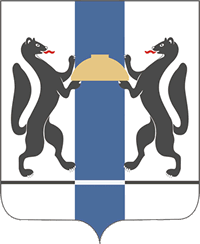 ИНСПЕКЦИЯ ГОСУДАРСТВЕННОГО
СТРОИТЕЛЬНОГО НАДЗОРА
НОВОСИБИРСКОЙ ОБЛАСТИ
Создание цифровой вертикали 
государственного строительного надзора

Срок реализации проекта 2021 – 2030
www.gsn.nso.ru
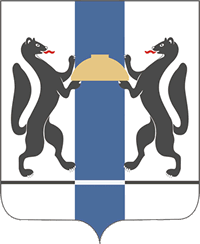 ИНСПЕКЦИЯ ГОСУДАРСТВЕННОГО
СТРОИТЕЛЬНОГО НАДЗОРА
НОВОСИБИРСКОЙ ОБЛАСТИ
Реализация проекта включает в себя:
развитие информационных систем управления федеральных и региональных органов государственного строительного надзора, в том числе информационной системы «Типовое облачное решение по автоматизации контрольной (надзорной) деятельности». Сокращенное наименование ГИС ТОР КНД.
подключение органов государственного строительного надзора к единому государственному реестру заключений экспертизы проектной документации объектов капитального строительства для получения проектной документации в электронном виде (личные кабинеты или интеграция);
возможность перевода в электронный вид процедур взаимодействия всех участников строительно-инвестиционного цикла и органов государственного строительного надзора;
обеспечение возможности осуществления государственного надзора при строительстве и эксплуатации объектов капитального строительства с использованием информационной модели объекта капитального строительства
www.gsn.nso.ru
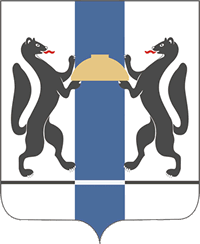 ИНСПЕКЦИЯ ГОСУДАРСТВЕННОГО
СТРОИТЕЛЬНОГО НАДЗОРА
НОВОСИБИРСКОЙ ОБЛАСТИ
Преимущества подачи извещения о начале строительства через ЕПГУ:

- отсутствие необходимости посещения инспекции;
- сокращенные сроки рассмотрения документов;
- поступление программы проверок непосредственно в личный кабинет застройщика;
- возможность предоставления журналов учета работ после подачи извещения
www.gsn.nso.ru
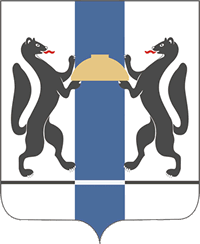 ИНСПЕКЦИЯ ГОСУДАРСТВЕННОГО
СТРОИТЕЛЬНОГО НАДЗОРА
НОВОСИБИРСКОЙ ОБЛАСТИ
Внедрение информационной системы управления проектами государственных заказчиков

Срок реализации проекта 2021 – 2023 годы
www.gsn.nso.ru
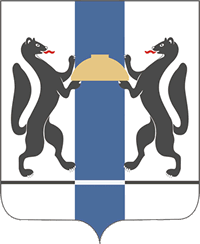 ИНСПЕКЦИЯ ГОСУДАРСТВЕННОГО
СТРОИТЕЛЬНОГО НАДЗОРА
НОВОСИБИРСКОЙ ОБЛАСТИ
Реализация проекта включает в себя:
эффективное управление проектами строительства объектов капитального строительства публично-правовой компании «Единый заказчик в сфере строительства» с применением технологии информационного моделирования на всех этапах жизненного цикла на базе информационной системы управления проектами госзаказчиков;
сокращение стоимости внесения корректив в проектную документацию на стадии строительства за счет использования среды общих данных; 
повышение привлекательности государственного заказа для подрядчиков за счет прозрачности операций и, соответственно, усиление конкуренции и качества в сфере строительства;
сокращение уровня травматизма и несчастных случаев со смертельным исходом за счет применения средств объективного контроля (камеры, носимые устройства) и искусственного интеллекта;
сквозной контроль целевого использования средств за счет применения юридически значимого финансового электронного документооборота;
создание интегрированной государственно-частной информационной системы управления жизненным циклом юридического (физического лица) и его ресурсного обеспечения для достижения его ключевых показателей эффективности на базе интегрированной цифровой облачной платформы управления жизненным циклом всех объектов капитального строительства, принадлежащих юридическим (физическим лицам).
www.gsn.nso.ru
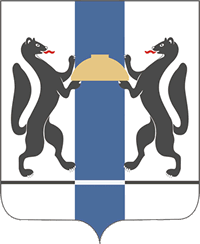 ИНСПЕКЦИЯ ГОСУДАРСТВЕННОГО
СТРОИТЕЛЬНОГО НАДЗОРА
НОВОСИБИРСКОЙ ОБЛАСТИ
Постановление Правительства Свердловской области от 20.04.2023 № 289-ПП
Об особенностях формирования и ведения исполнительной документации при строительстве и реконструкции объектов капитального строительства, финансируемых с привлечением средств областного бюджета
1. Установить, что при строительстве и реконструкции объектов капитального строительства, финансируемых с привлечением средств областного бюджета, некоммерческими организациями, учредителем которых является Свердловская область, в целях обеспечения реализации предусмотренных законодательством Российской Федерации полномочий органов государственной власти Свердловской области в сфере строительства обеспечивается ведение исполнительной документации в форме электронных документов без дублирования на бумажном носителе (далее – исполнительная документация в электронном виде), в случае если контракт на проведение строительно-монтажных работ заключен после 1 января 2024 года
www.gsn.nso.ru
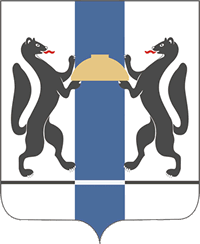 ИНСПЕКЦИЯ ГОСУДАРСТВЕННОГО
СТРОИТЕЛЬНОГО НАДЗОРА
НОВОСИБИРСКОЙ ОБЛАСТИ
Цифровые финансовые активы в строительстве


Срок реализации проекта 2021 – 2023 годы
www.gsn.nso.ru
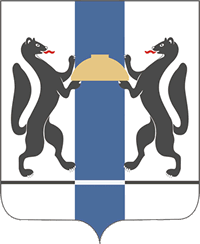 ИНСПЕКЦИЯ ГОСУДАРСТВЕННОГО
СТРОИТЕЛЬНОГО НАДЗОРА
НОВОСИБИРСКОЙ ОБЛАСТИ
Реализация проекта включает в себя:
перевод первичной учетной документации по учету работ в капитальном строительстве и ремонтно-строительных работ, актов о приемке выполненных работ и финансовых документов о стоимости работ в электронный вид (xml) и выполнение их проверки в автоматизированном режиме;
внедрение цифрового процесса осуществления сделки по инвестированию в строительство и привлечения средств физических и юридических лиц на основании договора участия в долевом строительстве, сокращение сроков регистрации прав на недвижимость по результату реализации такого договора, прозрачность сделок для государства, создание удобных и безопасных сервисов как для граждан, так и для юридических лиц;
внедрение xml-форматов договоров и онлайн заключение договоров с удаленной идентификацией;
сервис подбора недвижимости и электронной регистрации сделок с недвижимостью
www.gsn.nso.ru
ИНСПЕКЦИЯ ГОСУДАРСТВЕННОГО
СТРОИТЕЛЬНОГО НАДЗОРА
НОВОСИБИРСКОЙ ОБЛАСТИ
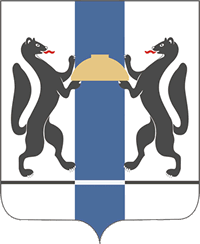 БЛАГОДАРЮ  ЗА  ВНИМАНИЕ!
www.gsn.nso.ru